Architectural Records Roundtable
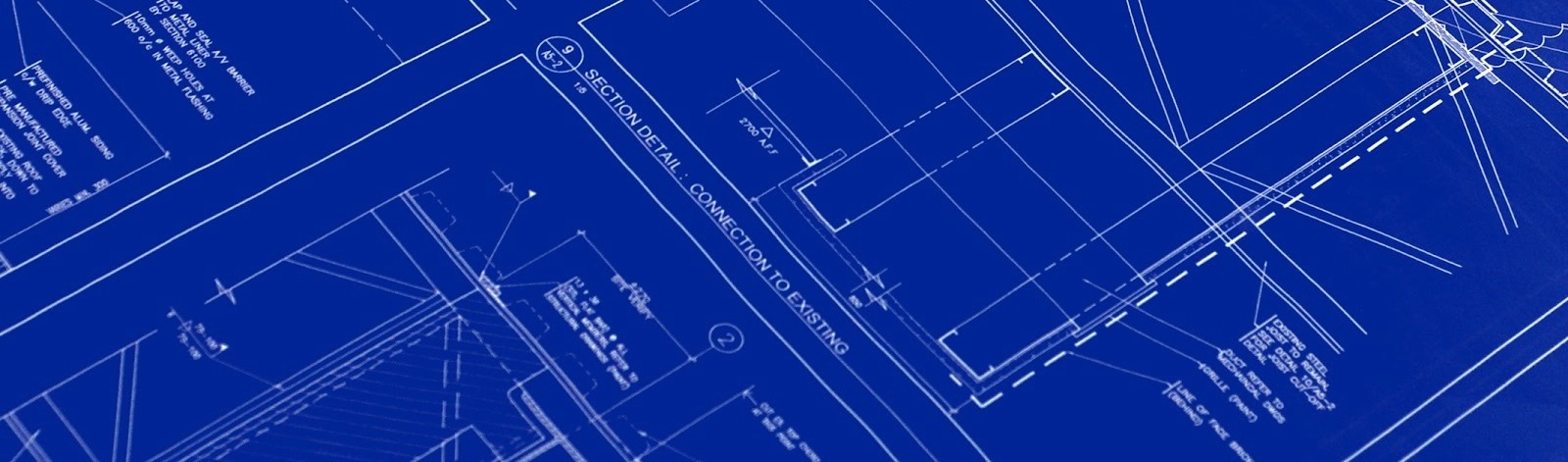 Society of American Archivists
Cleveland Convention Center
Wednesday, August 19
3:00pm – 4:30pm
Room 22
Agenda
Welcome and Introductions

Business Meeting						Election results
	 Google site update
		Web liaison and VM liaison

Presentations					       	    Tawny Ryan Nelb										Joanna Groberg
	Johna Picco
	Emily Vigor
	
CAB/BIM Taskforce					       Aliza Leventhal
							 	
Discussion
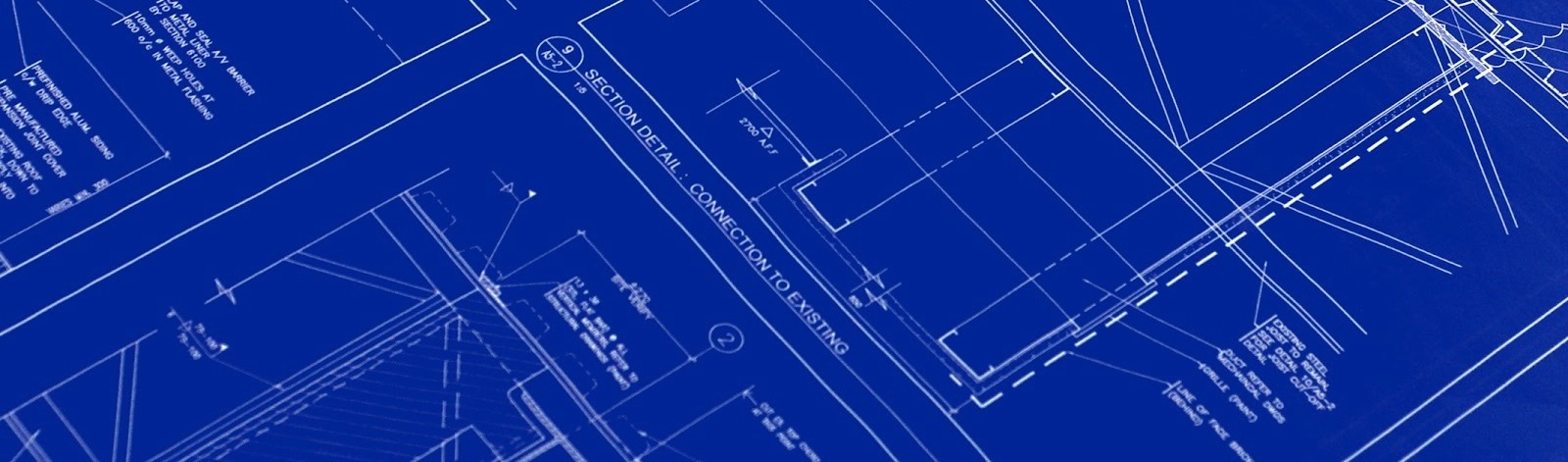 Architectural Records Roundtable					SAA 2015
Election results
Aliza Leventhal 
Incoming Co-Chair, 2015 – 2017

Corporate Librarian and Archivist for Sasaki Associates, an architecture, landscape architecture and planning firm based in Watertown, MA


Joanna Groberg 
Incoming Steering Committee member, 2015 - 2018

Archivist for Design and Construction at Georgetown University, Division of Facilities
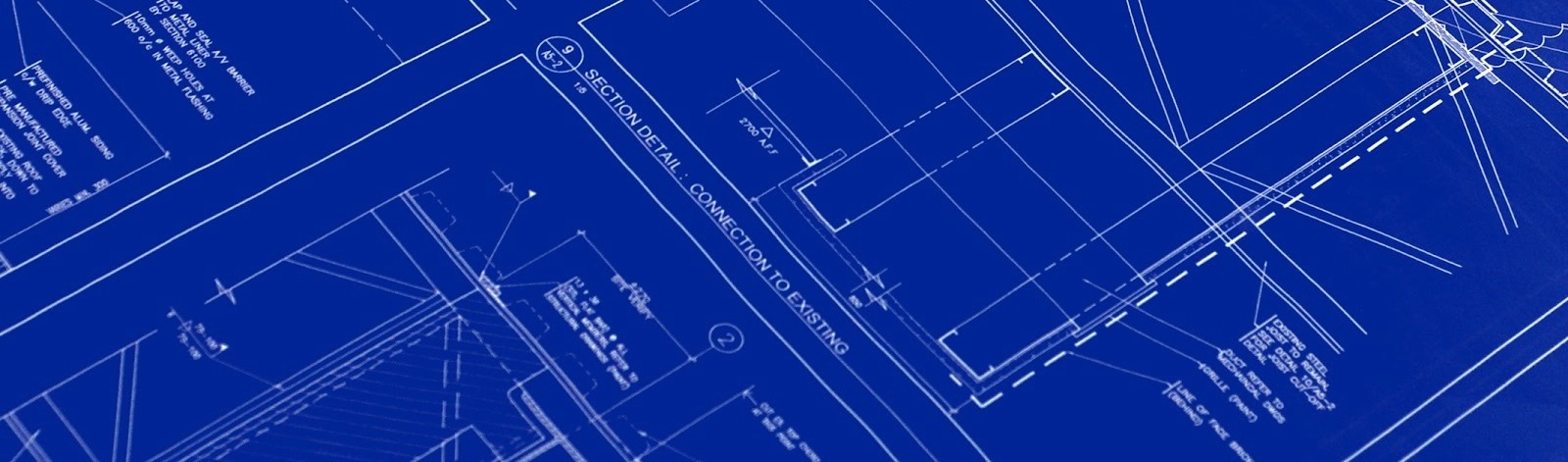 Architectural Records Roundtable					SAA 2015
Google site update
https://sites.google.com/site/architecturalrecordsroundtable/home
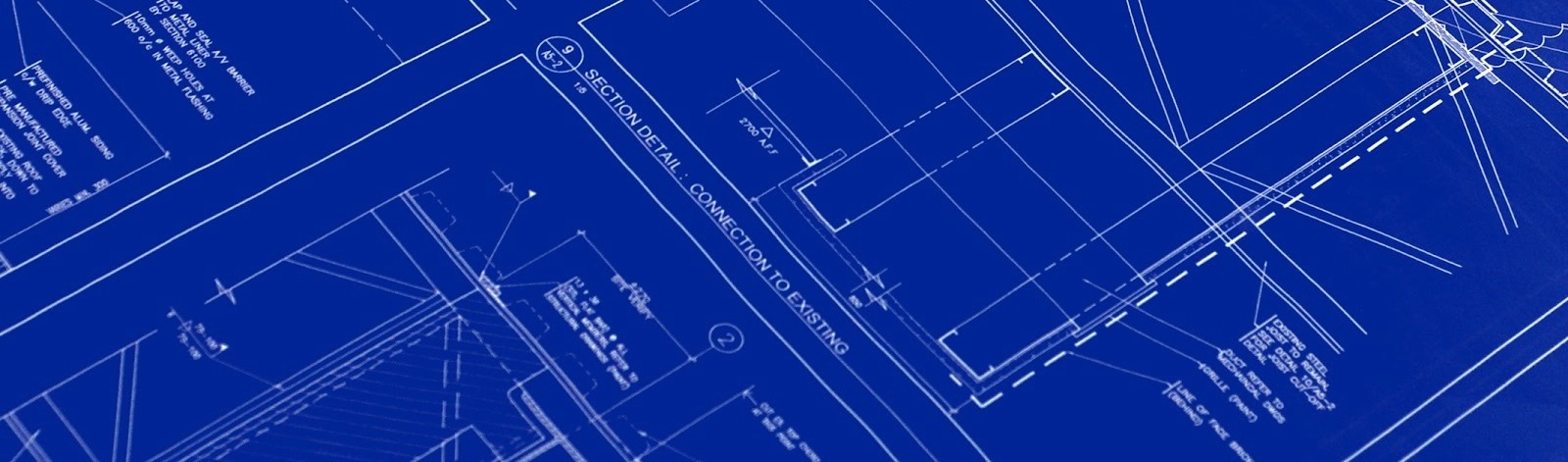 Volunteer Web Liaison

Volunteer Visual Materials (VM) Section
Architectural Records Roundtable					SAA 2015
Happy 25th Anniversary, Architectural Records Roundtable!
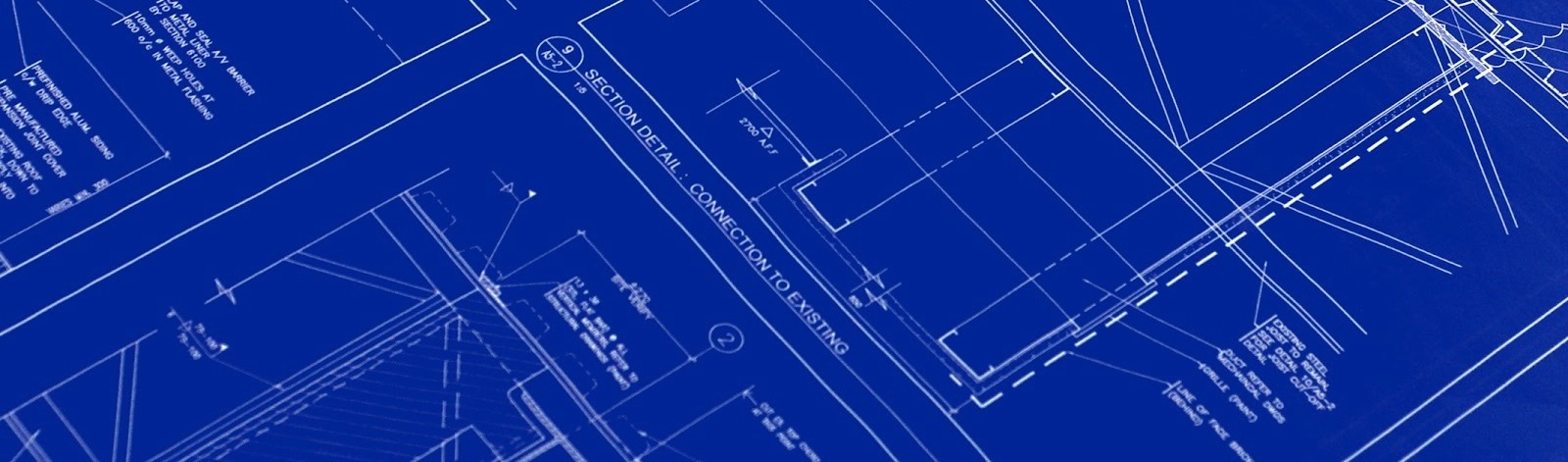 Thank you, Tawny, for providing a brief history of the organization – and for your role in developing the ARR!
Presentations
Joanna Groberg

	Architectural records repository at 
	Georgetown University

Johna Picco

	Architectural collections at 
	The Filson Historical Society
	
Emily Vigor

Adding women designers to Wikipedia
 for Women’s History Month at 
the Environmental Design Archives
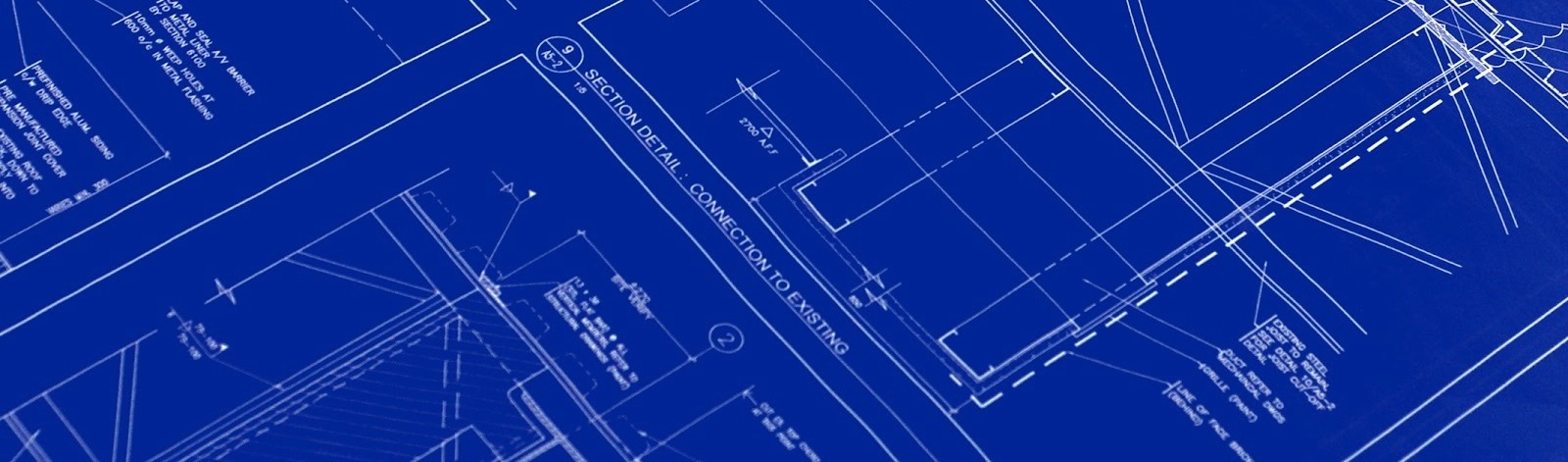 Architectural Records Roundtable					SAA 2015
CAD/BIM Taskforce
Aliza Leventhal
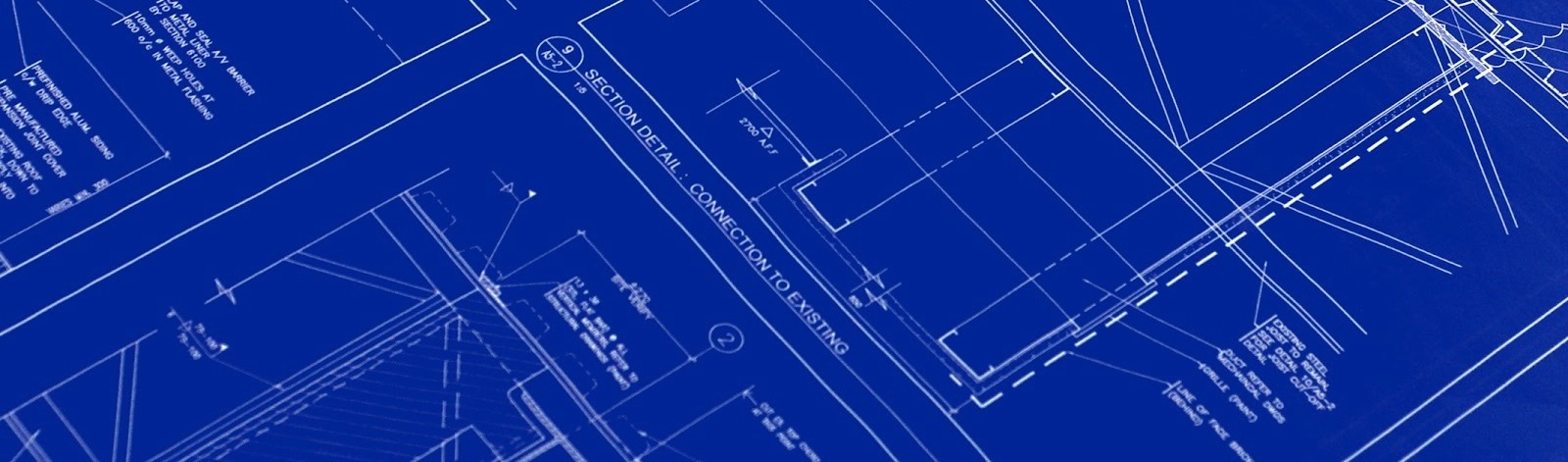 Architectural Records Roundtable					SAA 2015
Discussion
Standards for Architectural Records
	American Institute of Architects



Digital Asset Management
	What are archivists doing in practice?
	What are architects doing in practice?
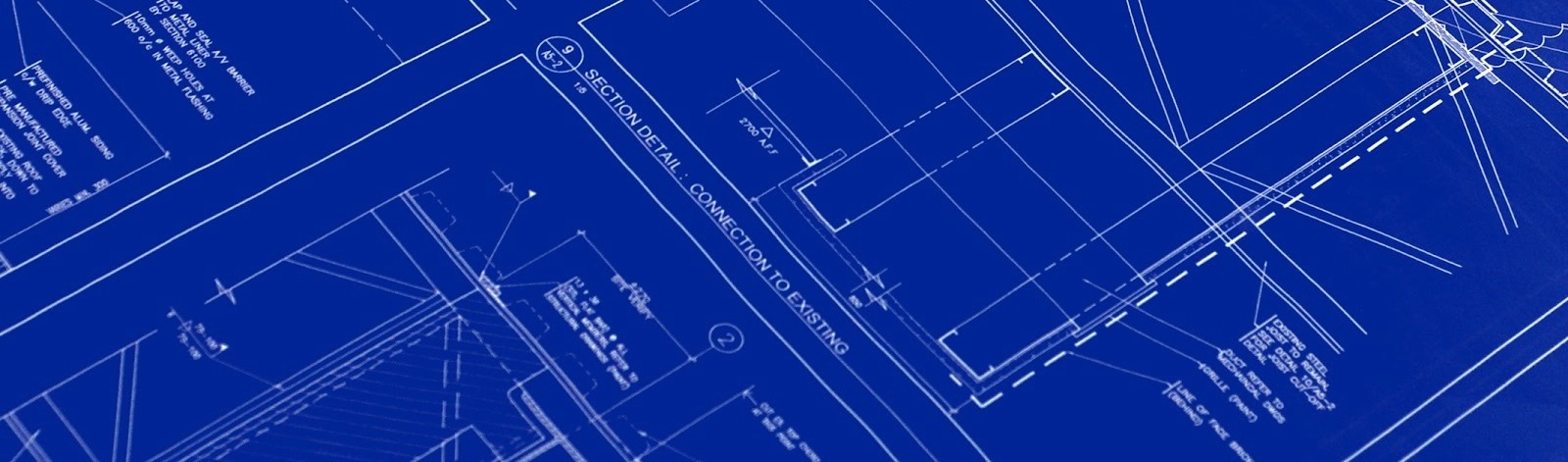 Architectural Records Roundtable					SAA 2015